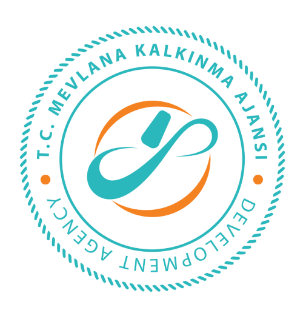 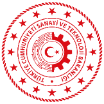 2023
MEVKA, Sanayi ve Teknoloji Bakanlığı Kalkınma Ajansları Genel Müdürlüğü Koordinasyonunda, kamu tüzel kişiliğine haiz bir kamu kuruluşudur.
MEVKA
mevka.org.tr
MEVLANA KALKINMA AJANSI
2023 – SOGEP HEDEFLERİ
Programın Hedefi, toplumun dezavantajlı kesimlerinin ekonomik ve sosyal hayata daha aktif katılmalarını sağlamak, 	
istihdam edilebilirliği artırmak,
sosyal içermeyi,  
sosyal  girişimciliği ve
sosyal sorumluluk
uygulamalarını yaygınlaştırmaktır.
SOGEP    |   mevka.org.tr
MEVLANA KALKINMA AJANSI
2023 – SOGEP ÖNCELİKLİ ALANLAR VE KONULAR
SOGEP    |   mevka.org.tr
MEVLANA KALKINMA AJANSI
2023 – SOGEP HAKKINDA
Büyükşehir belediyesi olan illerden 3 ve diğerlerinden ise 2 proje proje sunulacaktır.

Ajanslara Katkı Payı Borcu olan kurum ve kuruluşlar da başvuru yapabilecektir.
SOGEP    |   mevka.org.tr
MEVLANA KALKINMA AJANSI
2023 – SOGEP – BAŞVURU BÜTÇE KRİTERLERİ
SOGEP    |   mevka.org.tr
MEVLANA KALKINMA AJANSI
2023 SOGEP
BAŞLAMADAN ÖNCE SORULMASI GEREKEN SORULAR
Sosyal sorun tanımlı mı?
Sosyal sorun tespiti nasıl yapıldı? Veri, kaynak, gözlem vb.
Sosyal sorunun bölgedeki önceliği nedir?
Hedef kitlesi belli mi?
Hedef kitle dezavantajlı mı? 
Hedef kitle spesifik mi? (Örneğin tüm gençler yerine 18-25 arası gençler gibi)
Hedef kitlenin proje ile ilgisi var mı? Talep analizi yapıldı mı? 
Dezavantajlı hedef kitlenin tespiti için ilgili kurumlarla görüşüldü mü?
İlgili paydaşlarla görüşmeler yapıldı mı?
Proje ortağı/iştirakçisinin projedeki rolü tanımlanmış mı? Özel sektör dahil mi?
Üniversiteler ile iş birliği yapıldı mı? (Araştırma, teknik destek için) 
Bölgede proje konusuna ilişkin diğer yatırım/merkez/kuruluş var mı?
Projenin fizibilitesi var mı?
Atıl bina var mı? Atıl binanın yenilenme maliyeti yüksek mi?
Yer tahsisi ile ilgili işlemler tamamlandı mı?
Kurumsal ve mali sürdürülebilirlik nasıl sağlanacak?
Pazarlama için TSO, iştirak şirketi veya alım garantisi verebilecek firmalarla görüşüldü mü?
Bütçe ve performans göstergeleri tutarlı mı?
Lokasyon-proje amacı-hedef kitle uyumlu mu?
SOGEP    |   mevka.org.tr
MEVLANA KALKINMA AJANSI
2023 – SOGEP – DİKKKAT EDİLMESİ GEREKENLER
1. Mesleki Eğitim Projeleri
İlde, ilçede buna yönelik ihtiyaç var mı?
İşgücü talep analizi yapıldı mı?
Hangi mesleki eğitimlerin verileceği belirlendi mi?
Eğitimleri kimin vereceği belirli mi? (Halk Eğitim Merkezi gibi), proje sonrası devamlılığı sağlanabilecek mi?
Eğitimler sonrası istihdama yönelik firmalarla görüşmeler yapıldı mı?
İstihdam garantisi var mı?
2. Seracılık Projeleri
Sera yapılacak arazi belirli mi? Arazi ve büyüklüğü ürün için uygun mu? 
Seranın mülkiyet durumu nedir? 
Ürün türü, üretici, ürünün pazarlanma şekli belirli mi?
Ne kadar istihdam sağlanacak?
Yönetim modeli nasıl olacak?
Ekonomik ve kurumsal sürdürülebilirlik nasıl sağlanacak?
SOGEP    |   mevka.org.tr
MEVLANA KALKINMA AJANSI
2023 – SOGEP – DİKKKAT EDİLMESİ GEREKENLER
3. Yerel Ürün Projeleri
Hangi ürünler üretilecek?
Ürünlerin bilinirliği var mı? Coğrafi işaretli ürün mü?
Ürünlere ilişkin talep analizi yapıldı mı?
Üretilecek ürünler nasıl pazarlanacak, alıcılar belli mi?
İstihdam garantisi var mı? Proje kişi/hane gelirini artıracak mı?

4. Engellilere Dönük Projeler
Bölgede engellilere dönük başka bir merkez var mı?
Bölgedeki engelli birey verileri biliniyor mu? 
İlgili kurumlardan görüş alındı mı?
Engellilerin engellilik durumu nedir, proje engellilik durumuna uygun mu?
Tek bir engelli grubuna mı yönelik olacak yoksa birden fazla engelli grubunu mu hedefleyecek?
Erişilebilirlik sağlanabilecek mi?
Engellilerin üretim yapması düşünülüyorsa engel durumlarına uygun ürünler seçildi mi?
Engellilerin ailelerine yönelik faaliyetler düşünüldü mü?
SOGEP    |   mevka.org.tr
MEVLANA KALKINMA AJANSI
2023 – SOGEP – DİKKKAT EDİLMESİ GEREKENLER
5. Bağımlılıkla İlgili Projeler 
Bölgede öne çıkan bir sosyal sorun mu?
İlgili kurumlar ile görüşüldü mü? 
Hedef kitle belirli mi?
Hedef kitle-faaliyetler uyumlu mu?
Yararlanıcı uygun mu?
Meslek edindirme faaliyetleri ile destekleniyor mu?
6. Üretime Dönük Projeler
Ne üretilecek, ihtiyaç/talep analizi yapıldı mı?
Nasıl pazarlanacak, alıcı belli mi?
Satın alma taahhüdü var mı?
Atölyenin sürekliliği nasıl sağlanacak?
Kaç kişi istihdam edilecek?
SOGEP    |   mevka.org.tr
MEVLANA KALKINMA AJANSI
2023 – SOGEP – DİKKKAT EDİLMESİ GEREKENLER
7. Süt Toplama/İşleme Tesislerine Yönelik Projeler 
Tesis Ar-Ge/üretim odaklı mı olacak?
Üretim kapasitesi ne kadar?
Üretim yapılacaksa bölgedeki ilgili firmalarla görüşüldü mü?
Sütün alımı için bir yer ile anlaşıldı mı?
Gerekli analizler yapıldı mı/yapılacak mı?
Kooperatif yapısı ile mi yürütülecek?
Tesiste kaç kişi çalışacak?
Bölge halkı için adil bir fiyat uygulaması düşünüldü mü?
SOGEP    |   mevka.org.tr
MEVLANA KALKINMA AJANSI
2019 SODES PROJELERİMİZ
SODES    |   mevka.org.tr
MEVLANA KALKINMA AJANSI
2020 SODES PROJELERİMİZ
SODES    |   mevka.org.tr
MEVLANA KALKINMA AJANSI
2021 SOGEP PROJELERİMİZ
SODES    |   mevka.org.tr
MEVLANA KALKINMA AJANSI
2022 SOGEP PROJELERİMİZ
SODES    |   mevka.org.tr
MEVLANA KALKINMA AJANSI
DİĞER AJANSLARIN SOGEP ÖRNEKLERİ
SOGEP    |   mevka.org.tr
MEVLANA KALKINMA AJANSI
2023 – SOGEP – BAŞVURU SÜRECİ
SOGEP    |   mevka.org.tr
MEVLANA KALKINMA AJANSI
2023 – SOGEP: BAŞVURU SÜRECİ
SOGEP   |   mevka.org.tr
MEVLANA KALKINMA AJANSI
2023 – SOGEP – DESTEKLENMEYEN KONULAR
SOGEP    |   mevka.org.tr
MEVLANA KALKINMA AJANSI
2023 SOGEP
«BAKANLIK UZMAN DEĞERLENDİRMESİ»
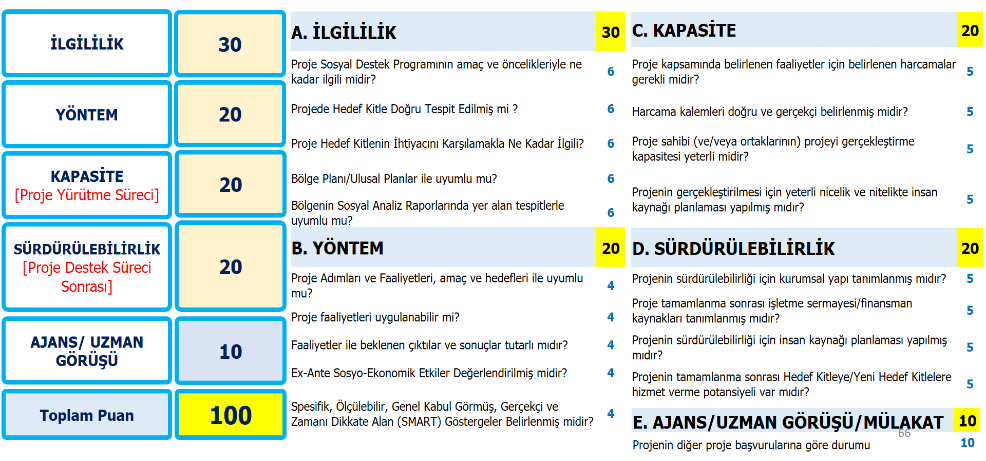 SOGEP    |   mevka.org.tr
MEVLANA KALKINMA AJANSI
2023 SOGEP
«BAKANLIK KOMİSYON DEĞERLENDİRMESİ»
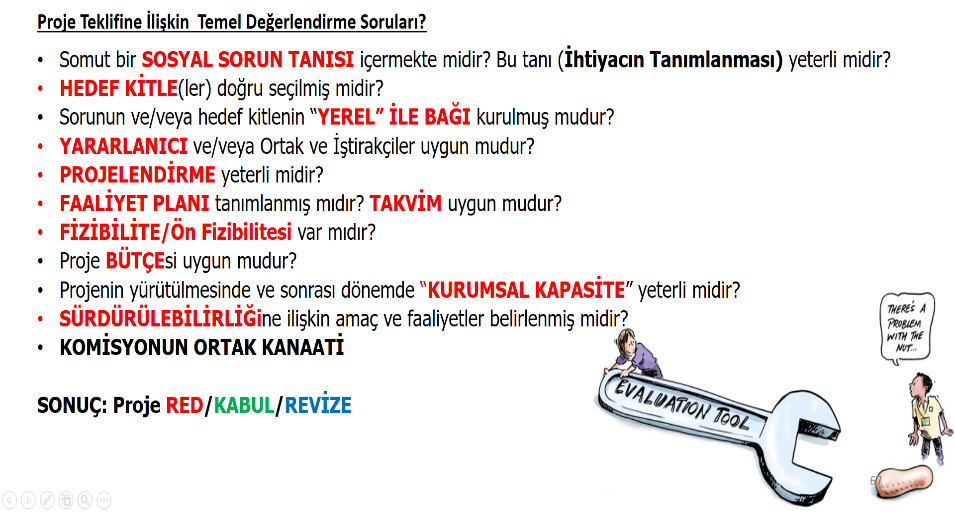 SOGEP    |   mevka.org.tr
MEVLANA KALKINMA AJANSI
2023 SOGEP
«BAŞARILI PROJELER NELERİ DOĞRU YAPAR»
Bölge planındaki öncelikleri gözeten ve sosyal analizlerle desteklenen projelerin sunulması,
Projelerin istihdam, alım garantisi ve protokoller ile desteklenmesi,
Yararlanıcının ortakları/iştirakçileri ile eşgüdümlü çalışması,
Doğru hedef kitle ve müdahale yönteminin seçilmesi,
Projelere özel sektörün dahil edilmesi,
İstihdamların devam etmesi,
Proje sonrası hedef grubun projeden yararlanmaya devam etmesi.
SOGEP    |   mevka.org.tr
MEVLANA KALKINMA AJANSI
2023 SOGEP
«BAŞARISIZ PROJELER NELERİ YANLIŞ YAPAR»
Program amaç ve öncelikleri ile uyumsuz projelerin sunulması,
Proje dokümanlarının üzerinde yeterince çalışılmadan sunulması,
Hedef kitleyi yanlış seçmiş veya hedef kitle ile faaliyetleri arasında uyumsuzluk bulunan projelerin sunulması,
Halihazırda yürütülen sosyal hizmetlere yönelik proje tekliflerinin öncelikli olarak iletilmesi,
Sürekli İstihdam olmaması,
Ortak ve iştirakçi olmaması,
Nakdi eş finansman olmaması,
Kapsayıcılık ve katılımcılık düzeyinin düşük olması.
SOGEP    |   mevka.org.tr
MEVLANA KALKINMA AJANSI
2023 SOGEP
«SIKÇA SORULAN SORULAR»
SOGEP    |   mevka.org.tr
MEVLANA KALKINMA AJANSI
2023 SOGEP
«SIKÇA SORULAN SORULAR»
SOGEP    |   mevka.org.tr
MEVLANA KALKINMA AJANSI
2023 SOGEP
«SIKÇA SORULAN SORULAR»
SOGEP    |   mevka.org.tr
MEVLANA KALKINMA AJANSI
TEŞEKKÜRLER
mevka.org.tr